Гражданский бюджет                               ГУ «Отдел финансов города Аксу»
Проект Бюджета на 2021-2023 годы
Уважаемые жители города!
Вашему вниманию представлен проект Гражданского бюджета                       ГУ «Отдел финансов города Аксу» на 2021-2023 годы
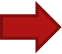 Основные функции государственного органа: ведение бухгалтерского учета и отчетности по исполнению местного бюджета города Аксу;координация и анализ исполнения местного бюджета города Аксу, мониторинг своевременного и эффективного использования бюджетных средств администраторами бюджетных программ города, исполнение местных бюджетных программ; осуществление мониторинга и ведение сводной отчетности по государственным закупкам города;управление городским коммунальным имуществом, если иное не предусмотрено законами Республики Казахстан, осуществление мер по его защите;оказание государственной услуги «Постановка на учет и очередность граждан, нуждающихся в жилище из государственного жилищного фонда»оказание государственной услуги «Приватизация жилищ из государственного жилищного фонда».
Бюджетные программы, реализуемые                      государственным органом
млн. тенге
Цель бюджетной программы:  Анализ факторов, влияющих  на индикаторы результативности исполнения бюджета, формирование и представление отчетности об исполнении бюджетов, оптимизация и повышение                                                                            эффективности процесса государственных закупок.
Задача бюджетной программы: Обеспечение  мониторинга исполнения поступлений местного бюджета и реализации местных бюджетных программ, целевого и эффективного использования целевых трансфертов, выделенных из республиканского и областного бюджетов. Осуществление мониторинга по своевременному проведению государственных закупок.  Развитие  системы учета состояния государственной собственности
Бюджетные программы, реализуемые                      государственным органом
млн. тенге
Бюджетные программы, реализуемые                      государственным органом
млн. тенге
Цель бюджетной программы: Создание базы налогообложения по городу Аксу
Задача бюджетной программы: Обеспечение оценки имущества для увеличения доходной части бюджета за счет поступления налоговых платежей с объектов недвижимости физических лиц, неиспользуемых в предпринимательской деятельности.
Бюджетные программы, реализуемые                      государственным органом
Цель бюджетной программы: Погашение и обслуживание долга местных исполнительных органов осуществляется ими за счет средств, предусмотренных в местных бюджетах, в порядке, определяемом Правительством РК.

Конечные результаты бюджетной программы: Своевременность погашения основного долга по ранее полученным кредитам.
Бюджетные программы, реализуемые                      государственным органом
Цель бюджетной программы: Эффективное управление коммунальной собственностью акима города 
Конечные результаты бюджетной программы: Обеспечение эффективного управления коммунальной собственностью
Бюджетные программы, реализуемые                      государственным органом
Цель бюджетной программы: Повышение качества услуг в части исполнения бюджета 
Конечные результаты бюджетной программы: Обеспечение стабильности и устойчивости развития города
Бюджетные программы, реализуемые                      государственным органом
Цель бюджетной программы: Эффективное  обслуживание и своевременный  возврат вознаграждения по бюджетным кредитам
Конечные результаты бюджетной программы: Реализация мер социальной поддержки специалистов социальной сферы сельских населенных пунктов, проведение ремонта общего имущества объектов  кондоминиума
Бюджетные программы, реализуемые                      государственным органом
Цель бюджетной программы: Количество районов, городов области и областных администраторов бюджетных программ по которым обеспечивается поступления целевых текущих трансфертов в республиканский бюджет
Конечные результаты бюджетной программы: Своевременное перечисление целевых текущих трансфертов из областного бюджета в республиканский бюджет
Бюджетные программы, реализуемые                      государственным органом
Цель бюджетной программы: Обеспечение поступлений в поселковый бюджет  всей суммы субвенции
Конечные результаты бюджетной программы: Исполнение финансовых обязательств путем выплаты субвенции в поселковый бюджет.